Я – молодой донор
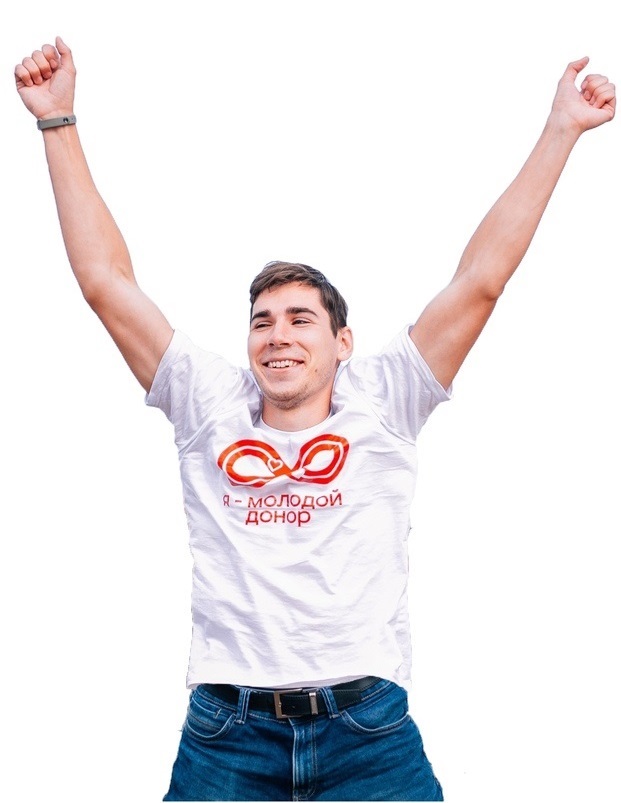 Цель:
Вовлечение молодежи в добровольное донорское движение путем прямого участия в мероприятиях и через организаторский опыт волонтерской деятельности
Девиз:
Чтобы быть героем, не обязательно становиться суперменом. Достаточно просто сдать кровь!
1
Задачи проекта:
Проведение широкого спектра информационно-просветительских мероприятий по пропаганде добровольного донорства крови

Повышение уровня информированности молодежи в сфере донорства крови путем обеспечения достоверной информацией через СМИ, социальные сети и информационно-методические материалы

Привлечение волонтеров и жителей Иркутской области к участию в донорских мероприятиях

Проведение выездных донорских акций

Мотивация молодежи к кадровому безвозмездному донорству крови и ее компонентов
2
Краткое описание проекта:
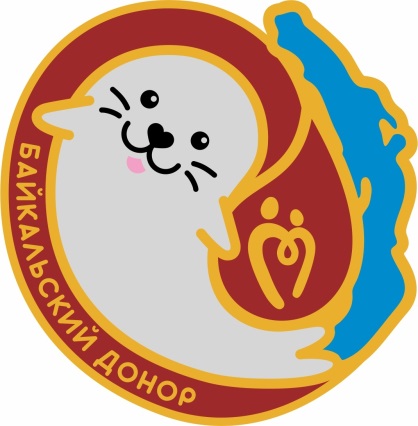 «Я – молодой донор» - социальный проект по вовлечению молодежи в добровольное донорское движение

Организаторы проекта:
 
ИРООПД «Байкальский донор»
ГБУЗ «Иркутская областная станция переливания крови»

Ожидаемый эффект от реализации проекта: 


Распространение волонтерского движения доноров крови в молодежной среде
Повышение донорской активности молодежи
Создание положительного имиджа донора крови
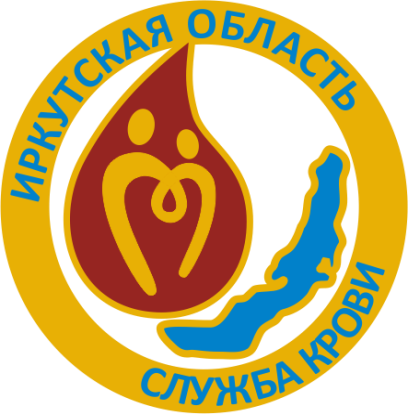 3
Срок реализации проекта:
01.12.2019-31.12.2020
География проекта:
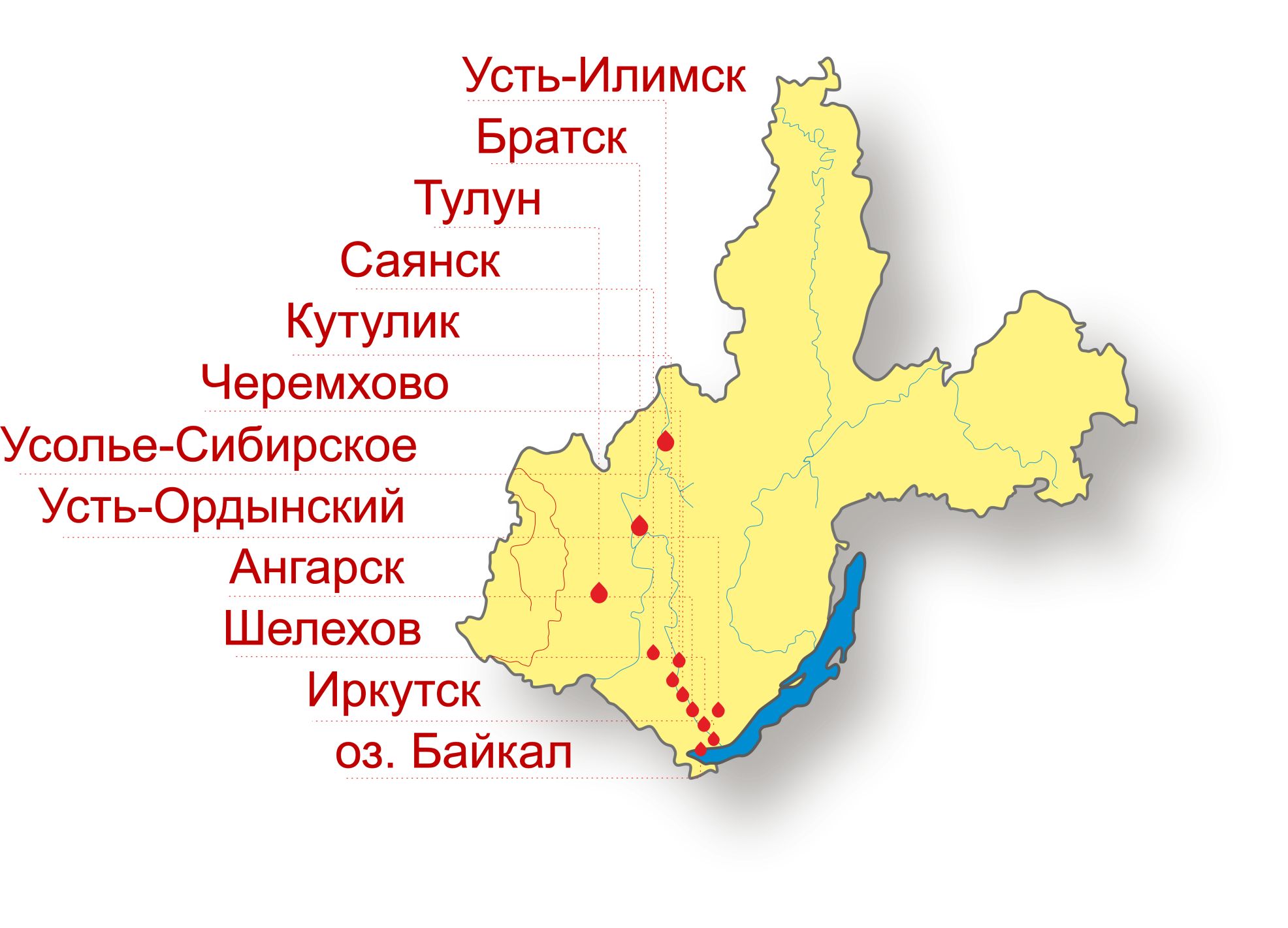 4
Целевая аудитория:
Студенты высших и средних специальных учебных учреждений
 
 
Работающая молодежь в возрасте 18-30 лет
 
Участники донорского движения
 
Некоммерческие организации и инициативные группы
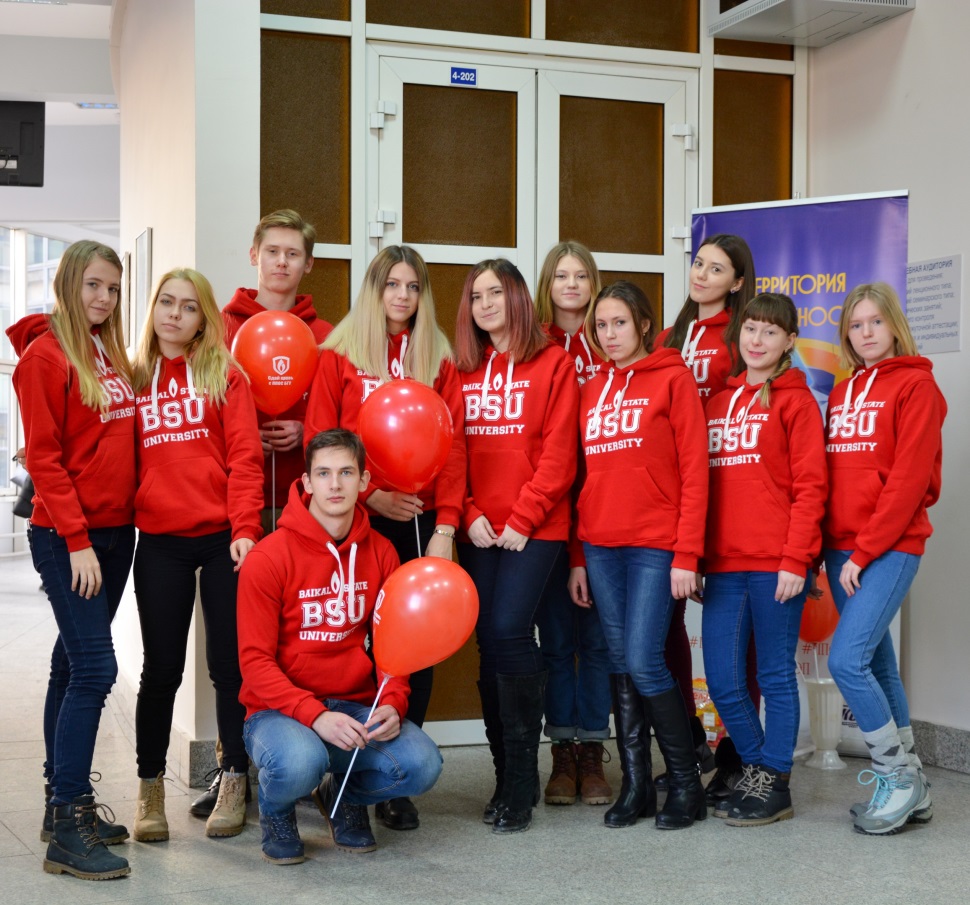 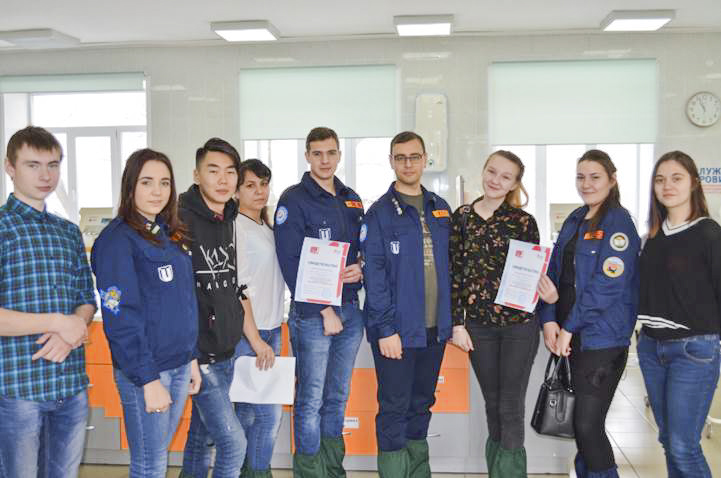 5
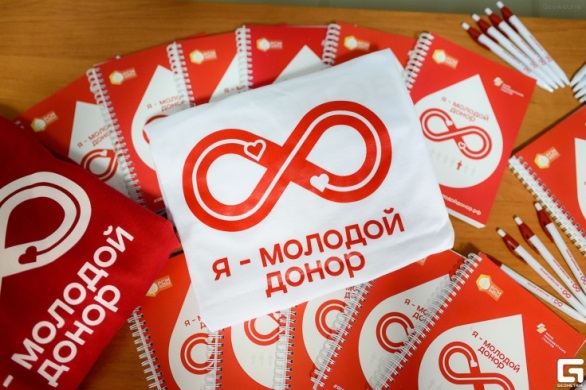 Этапы проекта:
Изготовление сувенирной продукции
Развитие Интернет-ресурсов проекта


Привлечение и обучение волонтеров для проведения мероприятий проекта
Разработка и изготовление информационно-методических комплектов
Организация взаимодействия со СМИ
Проведение выездных донорских акций
vk.com/young_donor
instagram.com/young_donor/
www.ямолодойдонор.рф
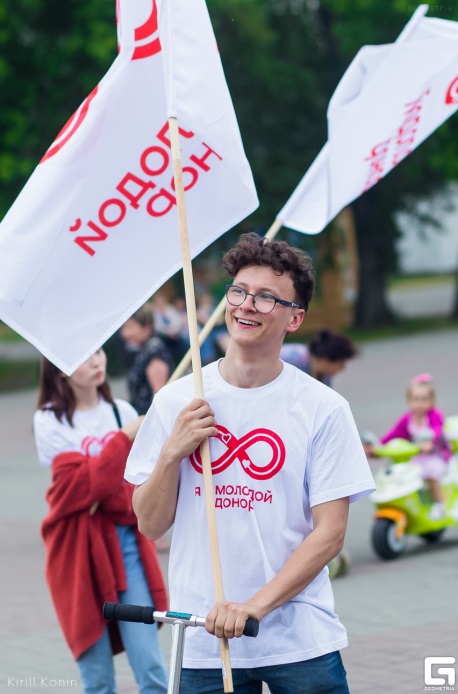 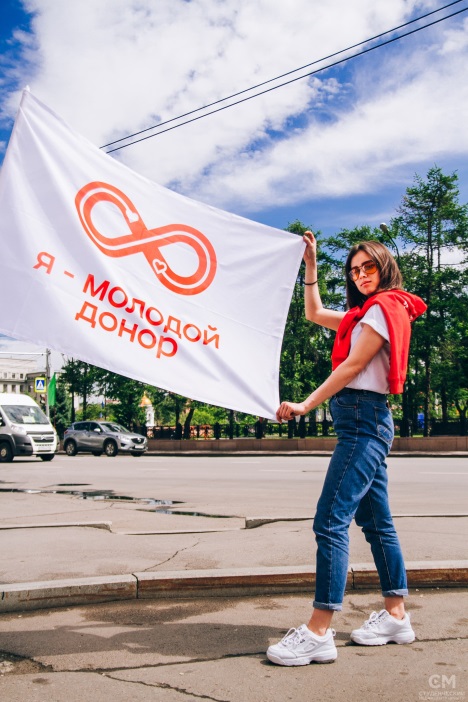 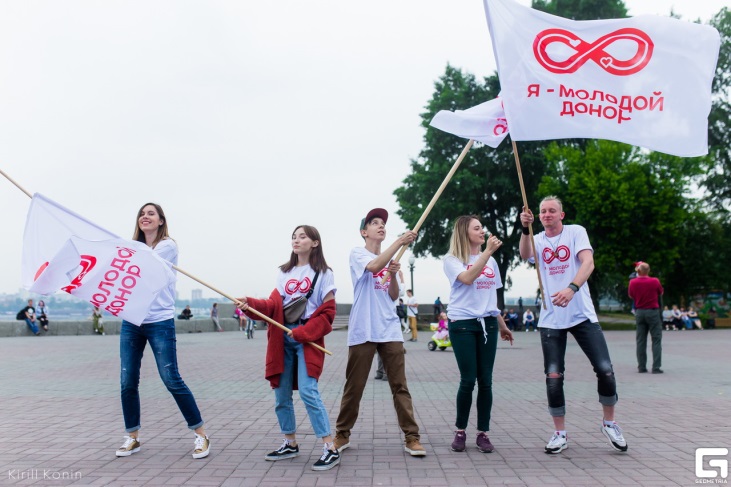 6
Этапы проекта:
Основной этап - мероприятия
Школа волонтеров среди представителей органов студенческого и городского самоуправления, общественных организаций, волонтерских центров и активной молодежи
Награждение молодых доноров знаками отличия «Донорское Совершеннолетие», «Молодой Кадровый Донор» 


Массовые творческие мероприятия в поддержку здорового образа жизни и донорства крови
Донорские общегородские массовые мероприятия
Работа с федеральными и региональными СМИ
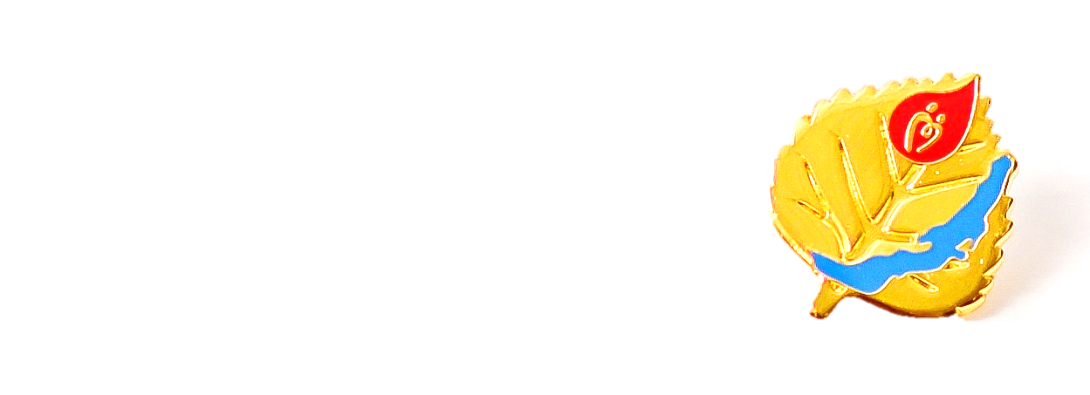 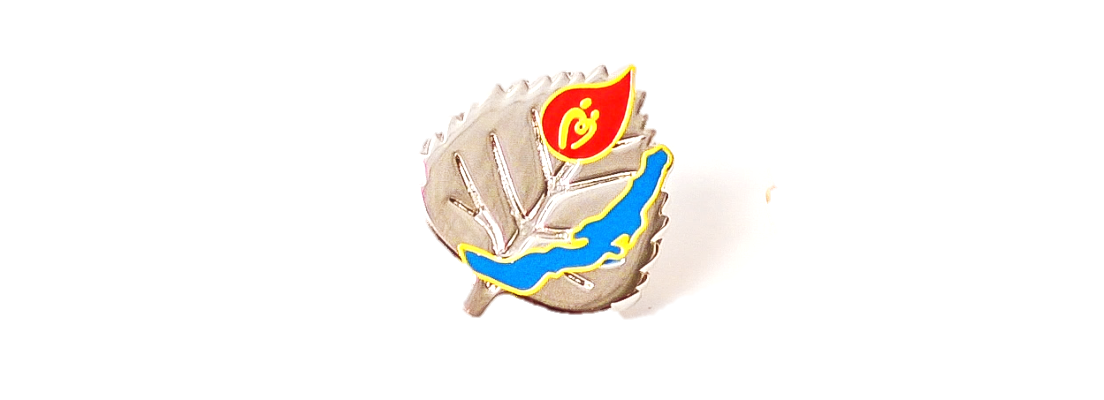 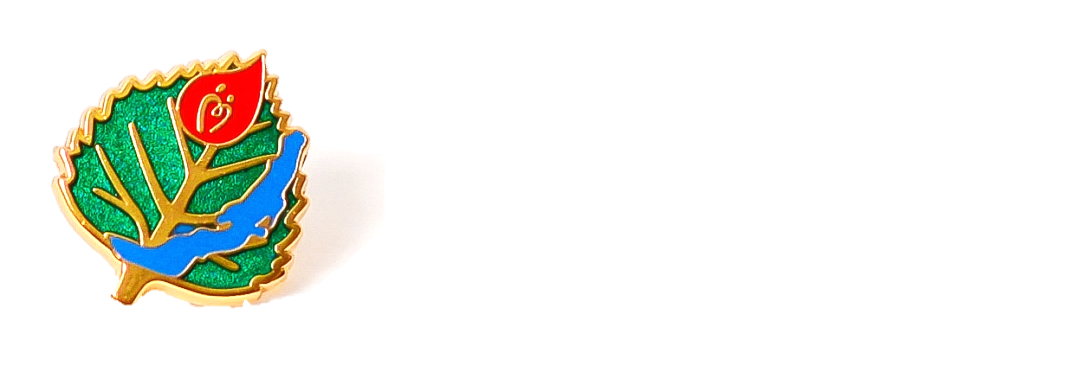 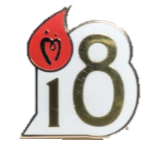 7
Выездные донорские акции
Мероприятия проекта:
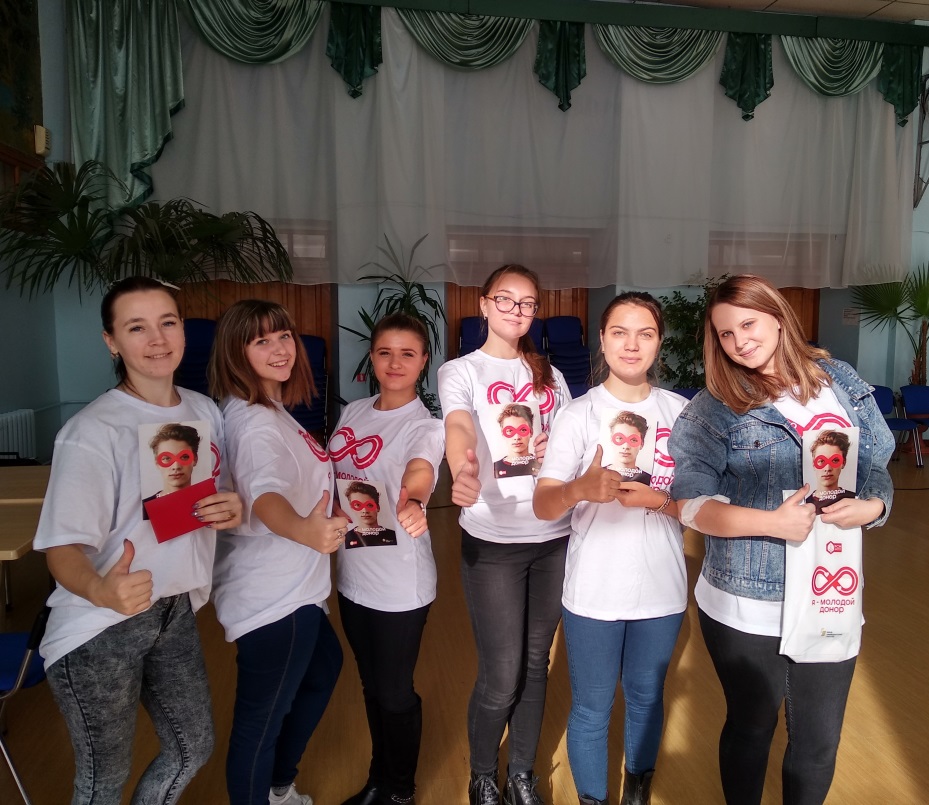 С 01.01.2017 по 01.10.2018 в выездных условиях донорами стали: 


3788 человека
1808 (в возрасте 18-30 лет)
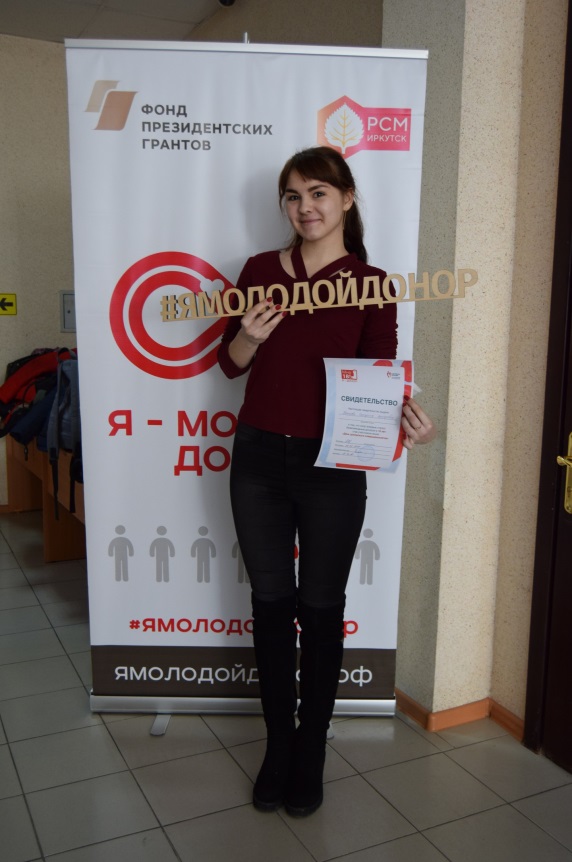 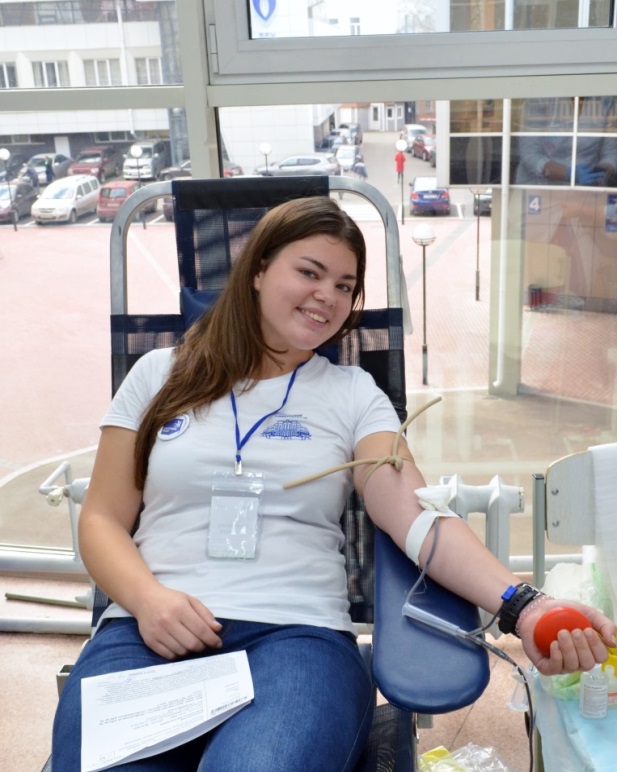 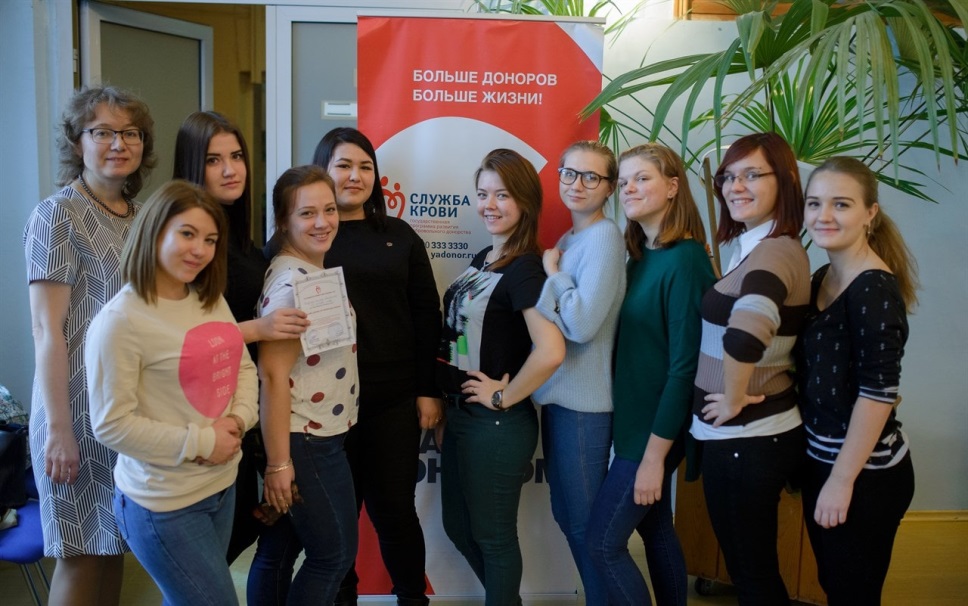 8
Результаты проекта:
Количество доноров в возрасте до 30 лет, награжденных нагрудным знаком «Почётный донор России» за 2012-2018 годы
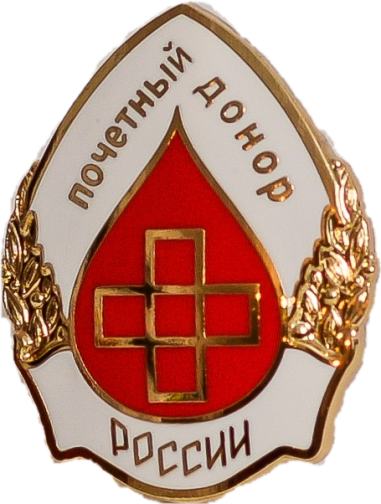 Количество доноров
Год
Увеличение количества доноров в возрасте до 30 лет, ежегодно награждаемых нагрудным знаком «Почётный донор России»
9
Проект показал свою эффективность, промежуточные итоги и изменения можно увидеть уже сейчас
Более 5500 человек БЫЛИ ВОВЛЕЧЕНЫ в проект
«Я-молодой донор» в 2018 году
 осуществлено:
77 выездных донорских акций, из них 33 в учебныЕ ЗАВЕДЕния
327 человек обучены в Школе волонтеров 
1808 человек в возрасте 18-30 лет стали донорами крови
651 донор награждены знаком «Донорское совершеннолетие»
382 человека награждены Знаком «Молодой кадровый донор» I степени 
750 человек награждены Знаком «Молодой кадровый донор» II степени 
1918 человек награждены Знаком «Молодой кадровый донор» III степени 
20 просветительских BTL-акций
10